GEOMETRIYA
7-sinf
Mavzu: Amaliy-tatbiqiy masalalar
“Shirin geometriya”
Rasmdagi qandolat mahsulotlari ko‘rinishidagi geometrik shakllar haqida 
nima deyish mumkin?
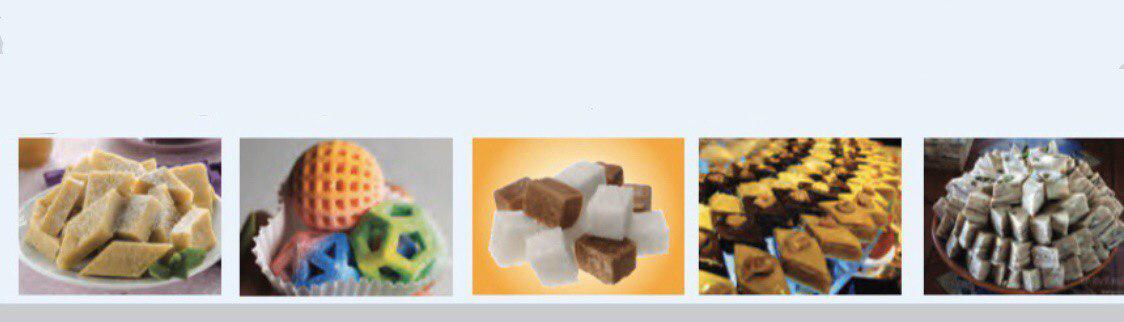 Qutiga buyumlarning har biridan nechtadan
 joylashtirsa bo‘ladi?
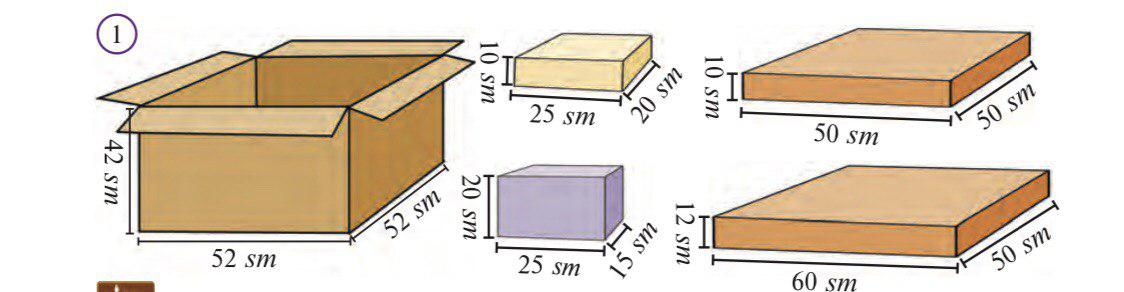 10 cm
10 cm
20 cm
50 cm
25 cm
50 cm
42 cm
20 cm
52 cm
12 cm
50 cm
15 cm
52 cm
25 cm
60 cm
Qutiga buyumlarning har biridan nechtadan
 joylashtirsa bo‘ladi?
??
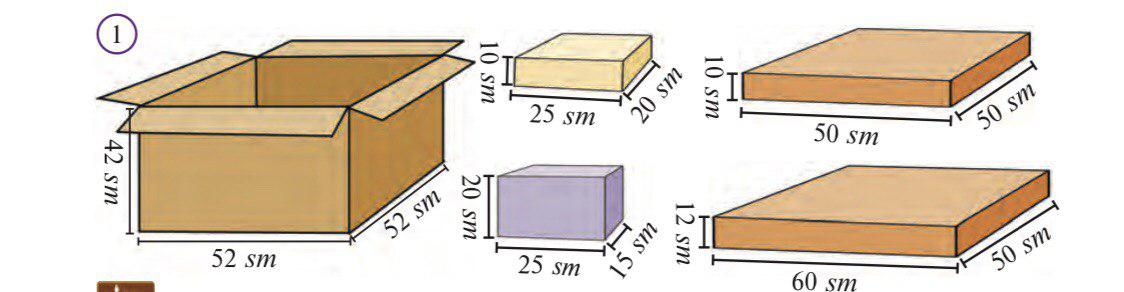 ?
10 cm
10 cm
20 cm
50 cm
25 cm
50 cm
42 cm
52 cm
10 cm
12 cm
50 cm
15 cm
52 cm
25 cm
60 cm
Qutiga buyumlarning har biridan nechtadan
 joylashtirsa bo‘ladi?
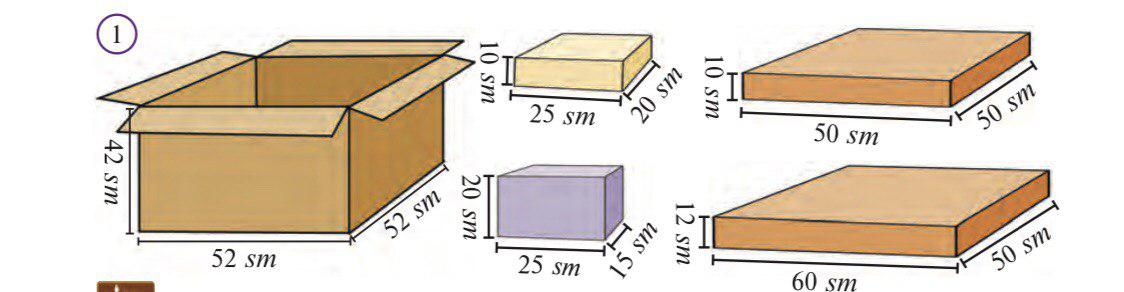 10 cm
10 cm
20 cm
50 cm
25 cm
50 cm
42 cm
4 ta
52 cm
12 cm
50 cm
15 cm
52 cm
25 cm
60 cm
Qutiga buyumlarning har biridan nechtadan
 joylashtirsa bo‘ladi?
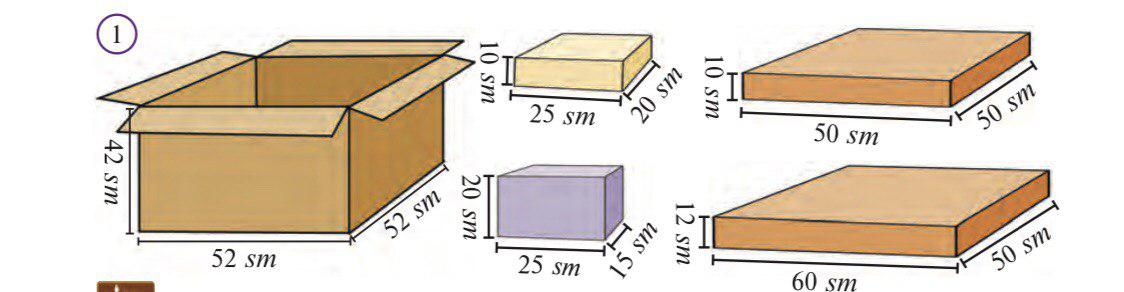 10 cm
10 cm
20 cm
50 cm
25 cm
20 ta
50 cm
42 cm
20 cm
52 cm
12 cm
50 cm
15 cm
52 cm
25 cm
60 cm
Qutiga buyumlarning har biridan nechtadan
 joylashtirsa bo‘ladi?
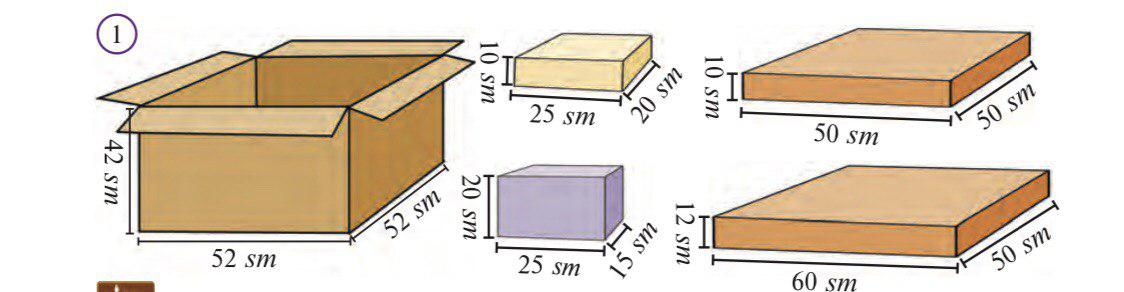 12 ta
10 cm
20 cm
50 cm
25 cm
50 cm
42 cm
20 cm
52 cm
12 cm
50 cm
15 cm
52 cm
25 cm
60 cm
ODATIY MASALA
Velosipedning g‘ildiraklari diametri 27 duym. 
1 duym taxminan 2,54 cm bo‘lsa, bunday g‘ildirakning radiusi necha santimetr?
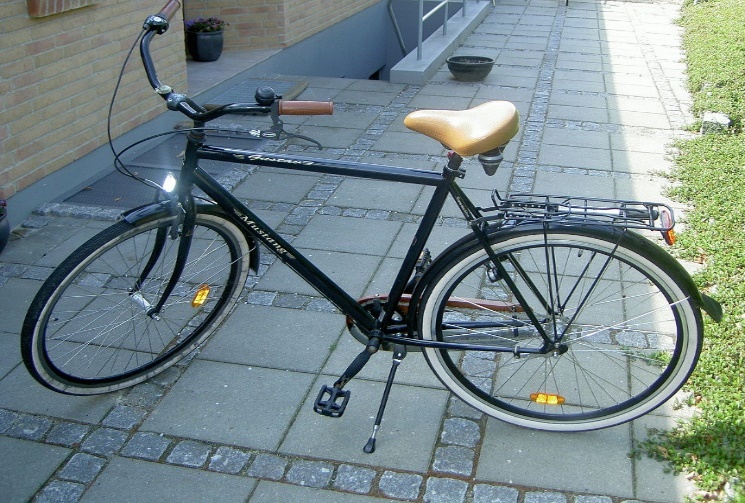 R = 0,5d
d = 27·2,54
= 68,58 cm
R = 34,29 cm
8
Tepalikning tiklik darajasini aniqlang.
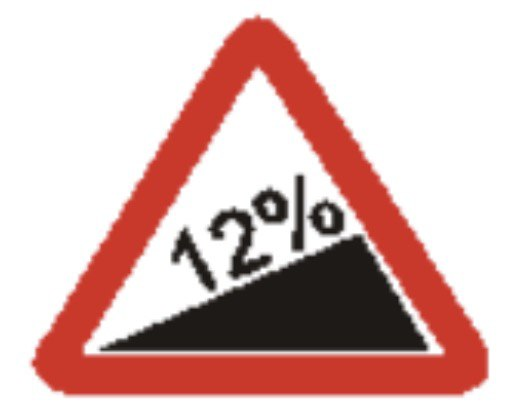 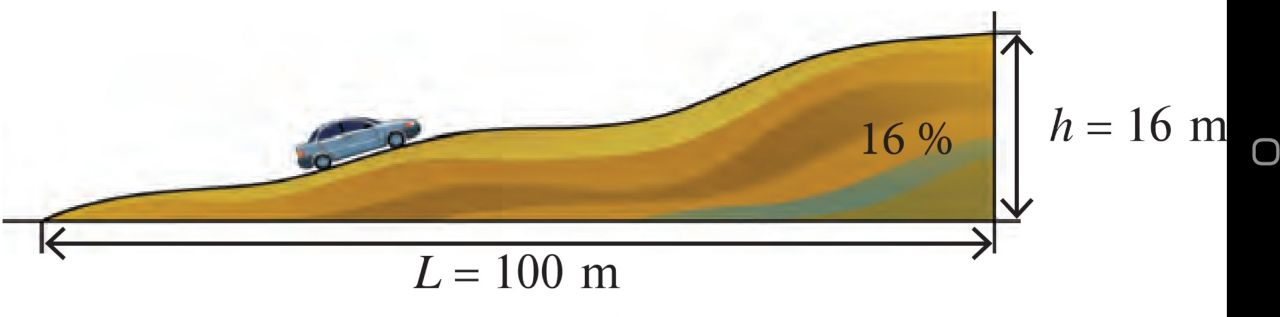 12 m
12
11
1
Soat 14:00
bo‘lganda soat va  minut mili orasidagi burchak necha gradusni tashkil qiladi?
10
2
3
9
4
8
60⁰
5
7
6
Soat 22:30
bo‘lganda soat va  minut mili orasidagi burchak necha gradusni tashkil qiladi?
12
11
1
2
10
3
9
4
8
135⁰
5
7
6
MASALA
Dehqonning kvadrat shaklidagi tomorqasi bor edi. U tomorqaning chorak qismini  chizmada ko‘rsa-tilgandek bog‘ uchun qoldirildi. Qolgan qismini esa bir xil shakldagi teng bo‘laklarga bo‘lib, don, piyoz, sabzi va bodring ekish uchun taqsimladi. Dehqon buni qanday amalga oshirgan?
YECHIM
- bog‘
- piyoz
- don
Bog ‘
- sabzi
- bodring
Bo‘laklar soni – 16 ta
0,25 qismi – bog‘
To‘rt ekinga - ? ta bo‘lak

Yechish: 16 – 4 = 12
                12 : 4 = 3(tadan)
Masofani tovush bilan o‘lchash.
Dengiz  chuqurligini  bilish uchun dengiz tubiga ultratovush signali yuboriladi va ultratovushning dengiz tubiga urilib qancha vaqtda  qaytib kelgani o‘lchanadi. Bu vaqtning yarmini tovushning suvdagi tezligi 1490 m/s ga ko‘paytirib dengiz tubining chuqurligi aniqlanadi. Agar bu vaqt: a) 3 ; b) 5; c) 5,6 sekundni tashkil qilgan bo‘lsa, dengizning chuqurligi qancha ekan?
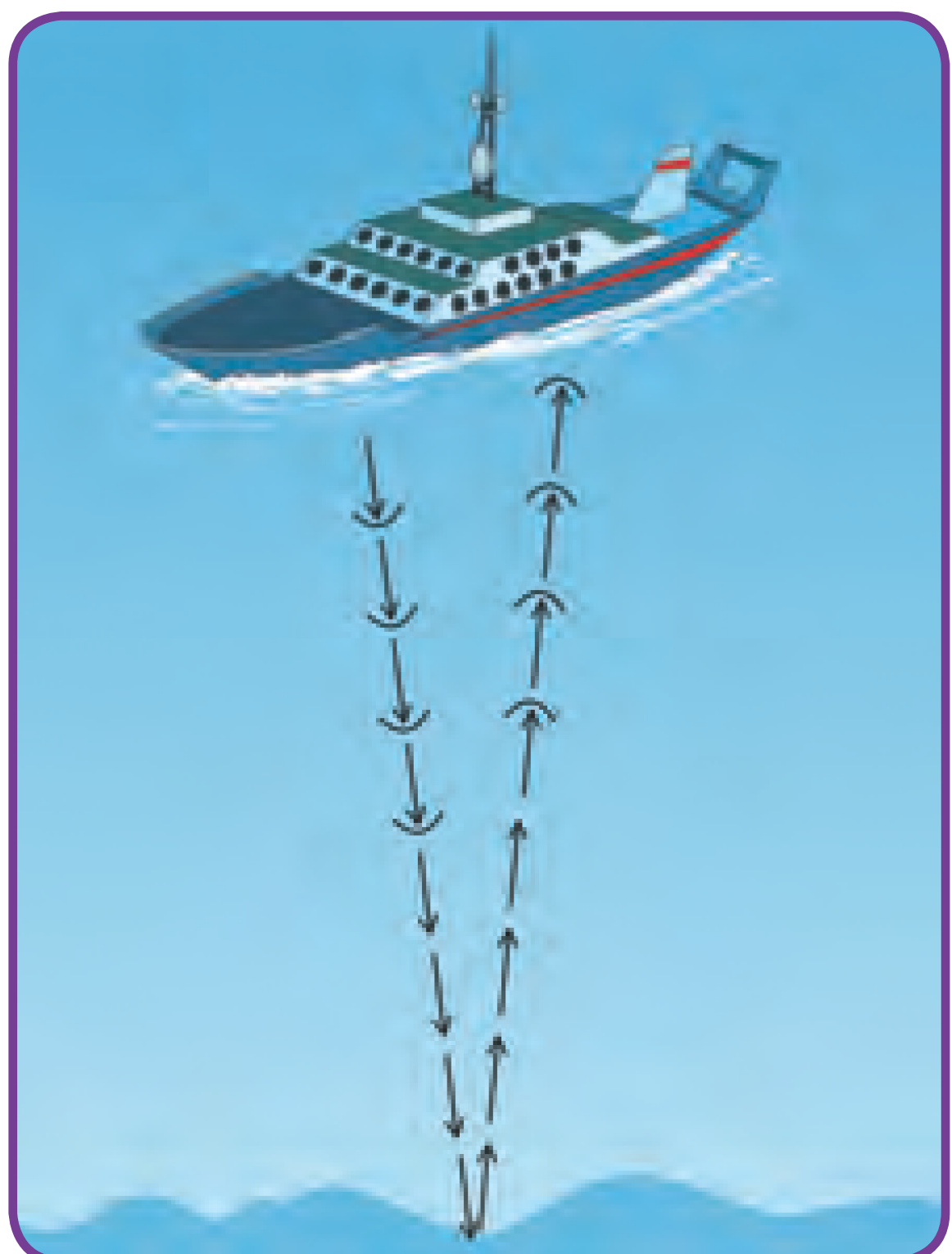 Masofani tovush bilan o‘lchash.
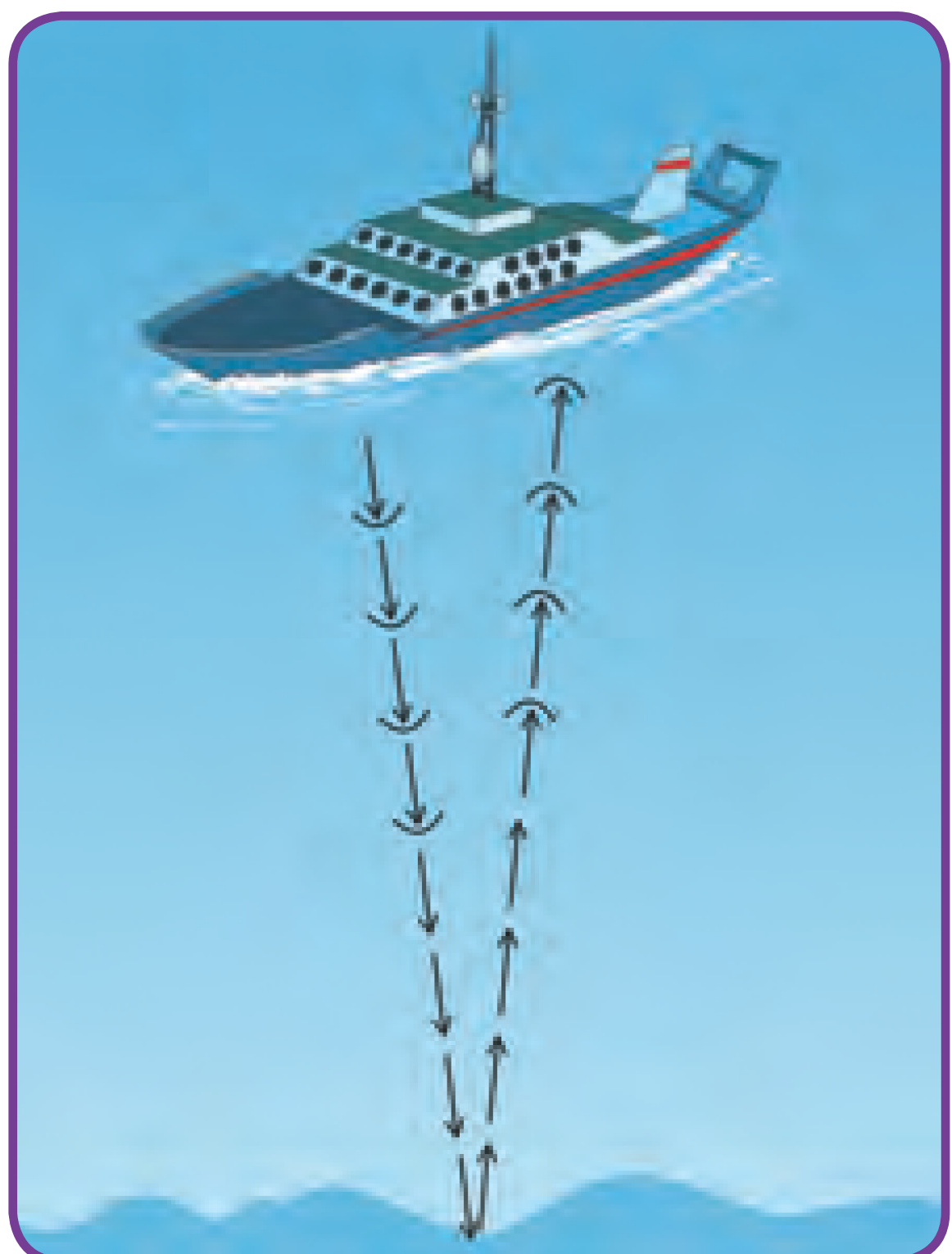 Qutining kataklariga qaysi idishdagi suvdan nechtadan joylashadi? Qaysilari joylashmaydi? Nima sababdan?
диаметр
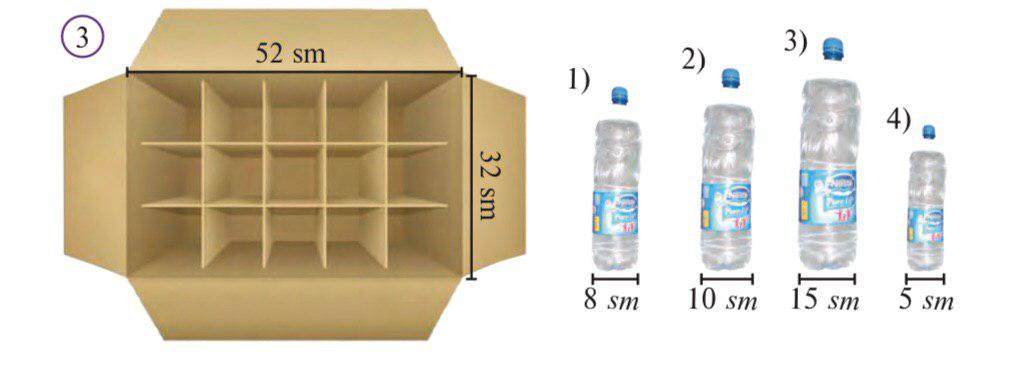 52  cm
32  cm
8 cm
10 cm
15 cm
5 cm
Soy bo‘yida beshta uy bo‘lib, ulardan uchtasi daryoning bir tomonida, qolgan ikkitasi esa daryoning ikkinchi tomonida joylashgan. Agar har bir uy qolgan uylar bilan alohida yo‘l bilan bog‘lansa, nechta ko‘prik qurishga to‘g‘ri keladi?
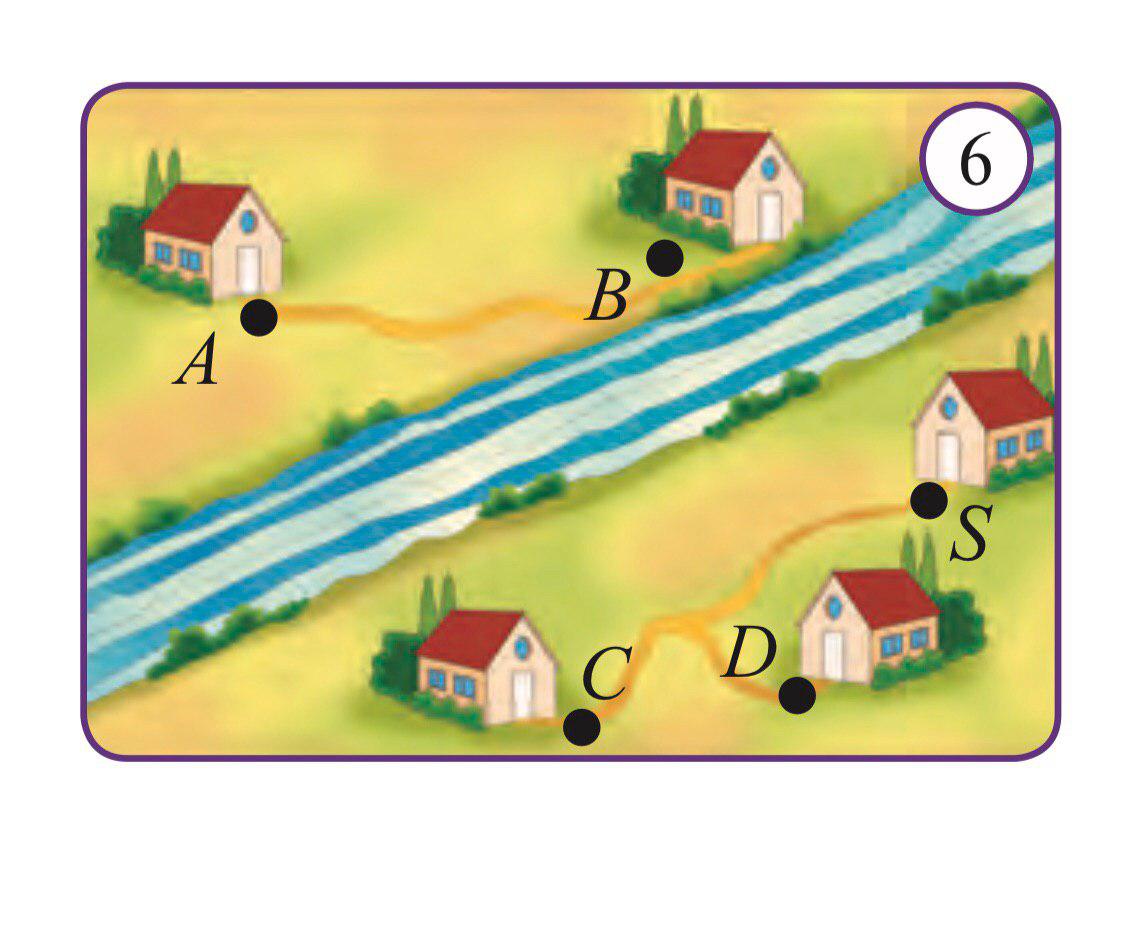 Mustaqil bajarish uchun topshiriq:
Har bir bob yuzasidan to‘rtta  amaliy – tatbiqiy masalalar tuzish.
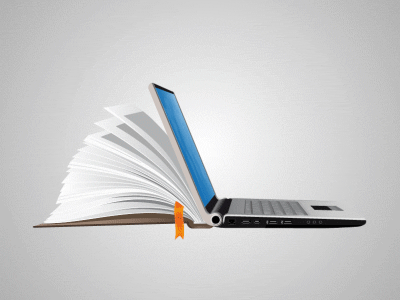 ESLATMA!
Masala yechishni 
o’rganish uchun
 ko’proq 
masala yechish kerak!
Masalaga oid chizmani to’g’ri chiza olish va qo’shimcha chizmalarni topa olish- masalaning yarmini yechish demakdir